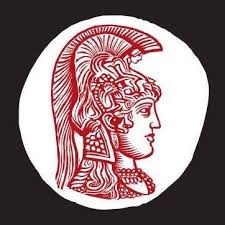 ΜΥΟΣΚΕΛΕΤΙΚΗ ΟΓΚΟΛΟΓΙΑ: ΔΙΑΓΝΩΣΗ- ΘΕΡΑΠΕΙΑ- ΕΡΕΥΝΑ

ΜΑΣΤΟΚΥΤΤΑΡΩΣΗ
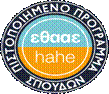 Αλεξία Πιπερίδου
Αιματολογική Κλινική ΕΚΠΑ 
ΓΝΑ «ΛΑΙΚΟ»
Περιεχόμενα
Μαστοκυττάρωση
Ορισμός
Ταξινόμηση WHO 2022
Κλινική εικόνα
Διάγνωση
Θεραπεία
Μαστοκυττάρωση και Οστική νόσος
Εισαγωγή
Παθοφυσιολογία της βλάβης
Κλινική εικόνα
Διάγνωση
Θεραπεία
Μελλοντικές προοπτικές
Συμπεράσματα
1. ΜΑΣΤΟΚΥΤΤΑΡΩΣΗ
Ι. Ορισμός
cytokines
Mast-cell growth factor ⇔ c-kit receptors
Τα μαστοκύτταρα:
παράγονται από τα CD34+ αρχέγονα αιμοποιητικά κύτταρα
κυκλοφορούν σε πρόδρομες	 μορφές		
ωριμάζουν στους ιστούς (δέρμα, πνεύμονες, βλεννογόνοι κ.α.)
συμμετέχουν στις IgE-μεσολαβούμενες διαταραχές μέσω των κοκκίων τους
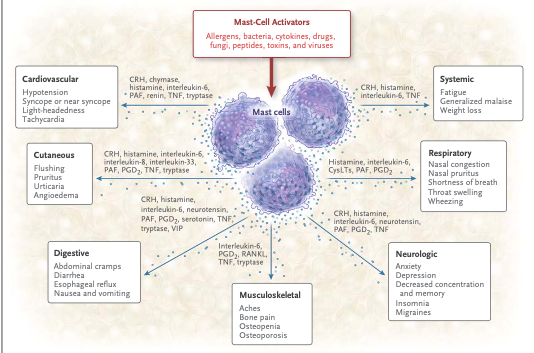 Theocharides TC et al, N Engl J Med 2015
Ι. Ορισμός
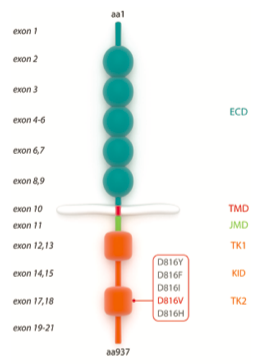 ΜΑΣΤΟΚΥΤΤΑΡΩΣΗ 
 1η περιγραφή από τους Nettleship και Tay, 1869 
 1949 αναφορά στα πλαίσια συστηματικής νόσου από τον Ellis 
 μϋελουπερπλαστική νεοπλασματική νόσος 
 συχνότητα: <1/100.000
 κλωνική υπερπλασία μαστοκυττάρων που συσσωρεύονται σε ένα ή περισσότερα όργανα ή ιστούς
 συχνότερη σημειακή μετάλλαξη D816V του γονιδίου KIT (TET2, SRSF2, ASXL1, RUNX1 etc)
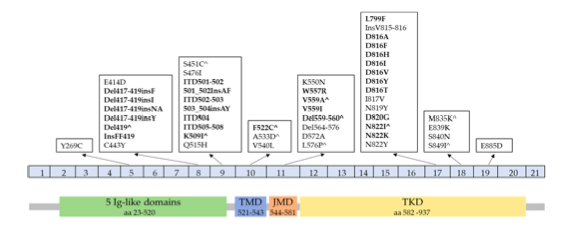 Ustun C et al, Haematologica 2016
ΙΙ. Ταξινόμηση
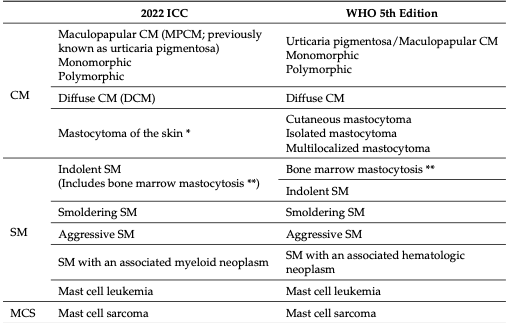 παιδιά
ενήλικες
Khoury JD et al, Leukemia 2022
Li J.Y et al, ,Cancers  2023
ΙΙΙ. Κλινική εικόνα
Mast-cell mediator related
Organ infiltration
Non-mast cell disorder
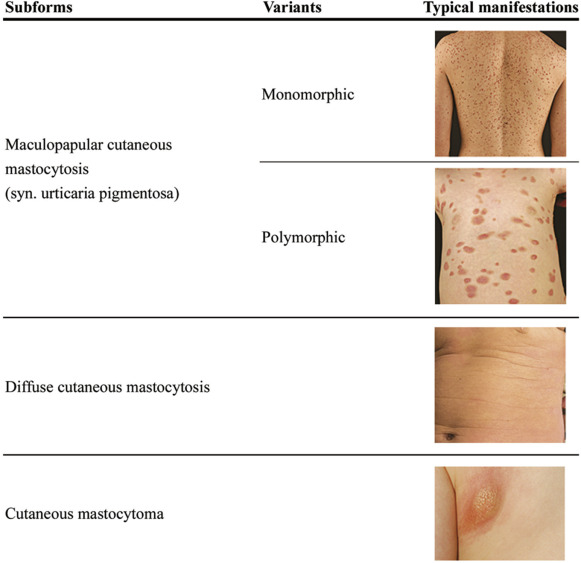 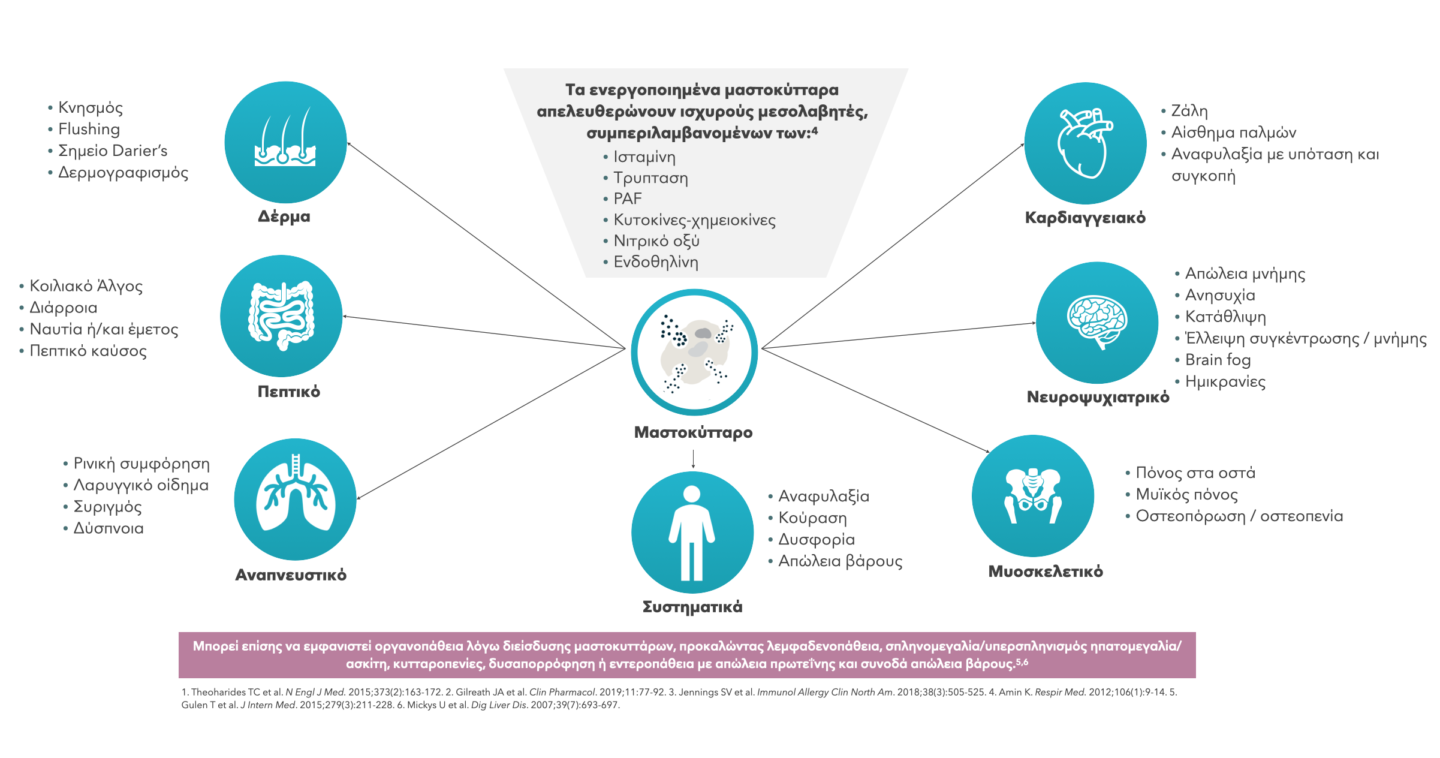 Theocharides TC et al, N Engl J Med 2015
Gulen T et al, J Intern Med 2015
ΙΙΙ. Κλινική εικόνα
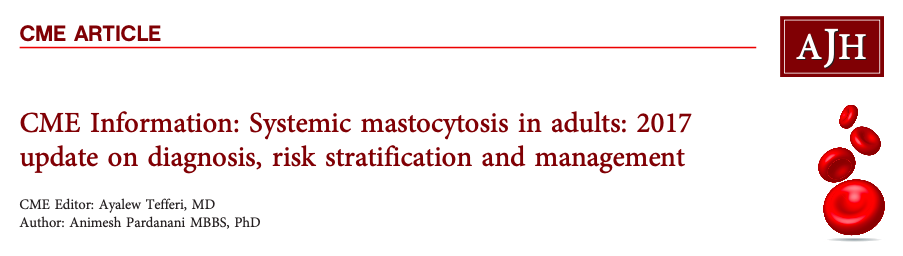 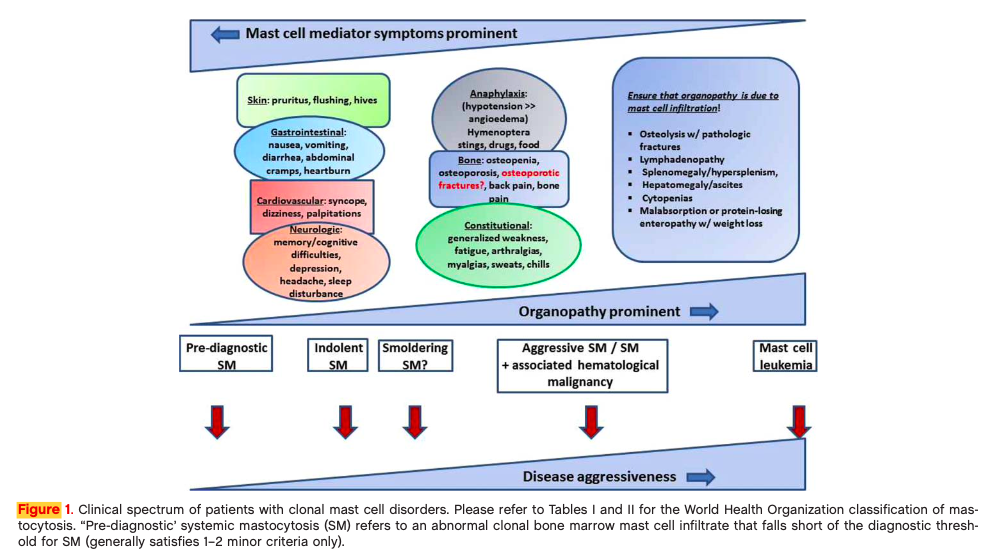 ΙV. Διάγνωση
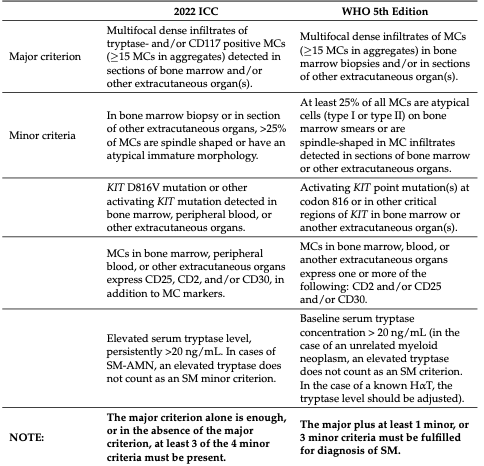 Συστηματικη Μαστοκυττάρωση
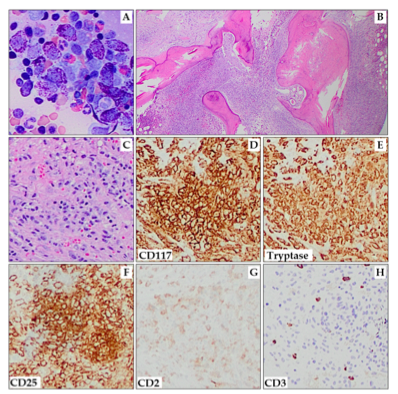 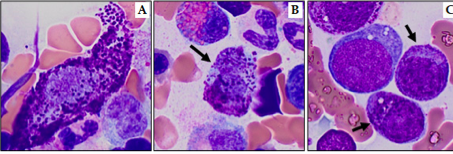 ΟΜΒ
1 major  criterion
OR 
3 minor criteria
1 major  + 1 minor
OR 
3 minor criteria
Li J.Y et al, Cancers  2023
ΙV. Διάγνωση
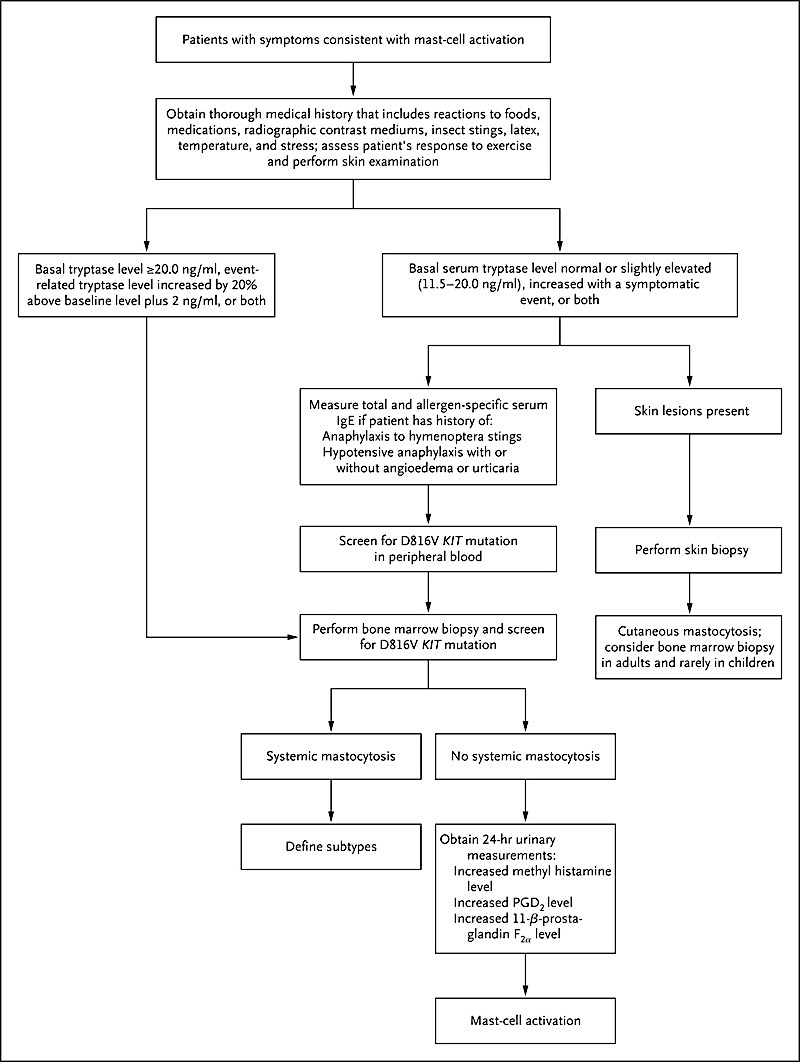 τρυπτάση
ΑΠΑΡΑΙΤΗΤΗ η μέτρηση των επιπέδων τρυπτάσης ορού επί κλινικής υποψίας
στους ενήλικες ασθενείς με δερματική νόσο ΣΥΣΤΗΝΕΤΑΙ η διενέργεια ΟΜΒ
<20ng/mL
>20ng/mL
ΟΜΒ
Προτεινόμενες διαγνωστικές δοκιμασίες:
Κλινική εξέταση δέρματος
Βιοψία δέρματος επί ενδείξεων
Γενική εξέταση αίματος (Eos) - IgE
Συλλογή ούρων 24ώρου
ΟΜΒ
Ενδοσκοπικός έλεγχος εντέρου
Theocharides TC et al, N Engl J Med 2015
IV. Διάγνωση
C (need for Cytoreductive therapy)-findings:
Bone marrow dysfunction with 1 or more cytopenia
Hepatomegaly with abnormal liver function
Skeletal involvement
Spenomegaly with hypersplenism
malabsorption
B(disease Burden)-findings:
>30% infiltration by mast cells in BMB and/or serum tryptase >20ng/mL
Signs of dysplasia or myeloproliferation insufficient for diagnosis of hematopoietic neoplasm, normal CBC
Hepatomegaly/ splenomegaly/ lymphadenopathy
Pardanani A et al, Am J Hematol 2017 
Leguit R et al, Pathobiology 2019
V. Θεραπεία
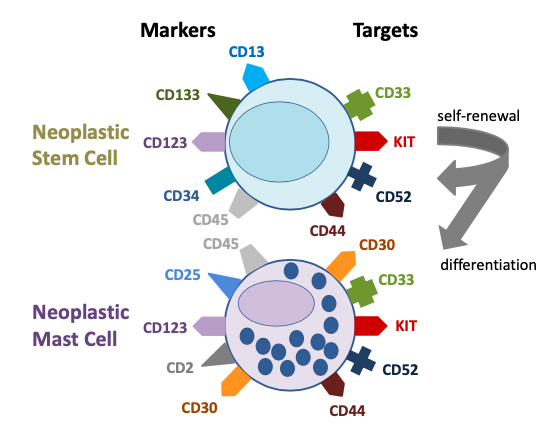 Cutaneous Mastocytosis
συμπτωματική αγωγή (trigger avoidance, Η1, Η2 αντιισταμινικά, τοπική αγωγή με κορτικοστεροειδή, φωτοθεραπεία, omalizumab)

Systemic Mastocytosis
ΣΤΟΧΟΣ της θεραπείας:
ύφεση των συμπτωμάτων σχετιζόμενων με τη δράση των ουσιών των μαστοκυττάρων
αποφυγή εκλυτικών παραγόντων
αναστολή ενεργοποίησης των μαστοκυττάρων (omalizumab, cromolyn)
αναστολή πολλαπλασιασμού και επιβίωσης (TKIs, midostaurin, cladribine, IFNα, BV, avapritinib, alloSCT)
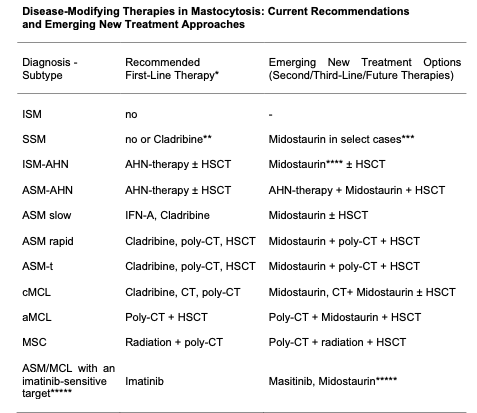 Valent P et al, Blood 2016
Theocharides TC et al, N Engl J Med 2015
V. Θεραπεία
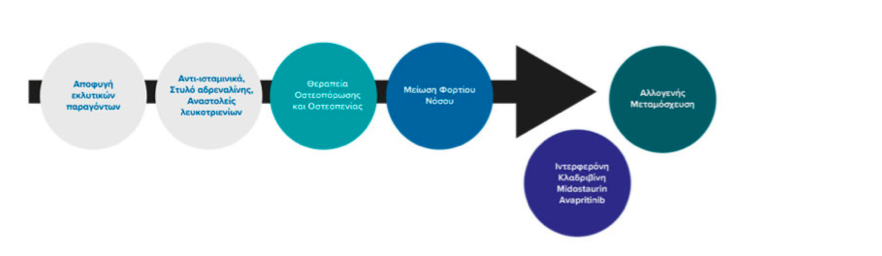 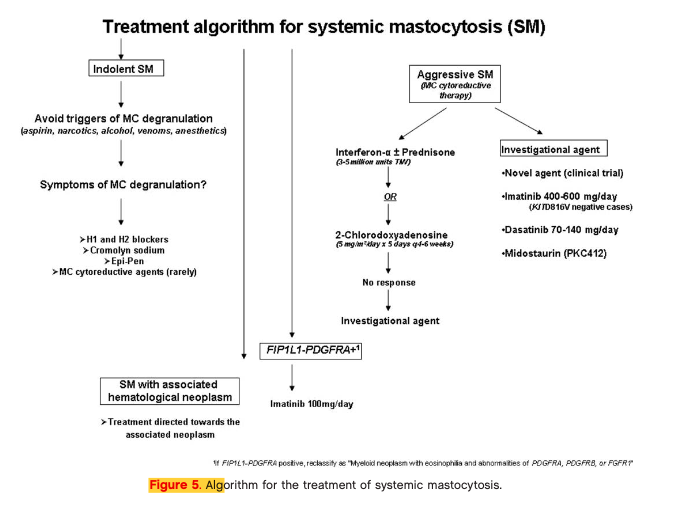 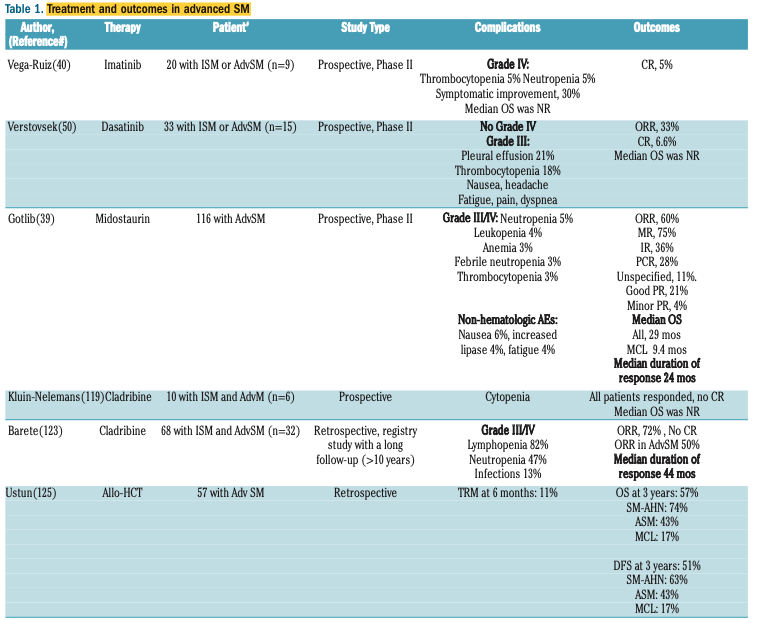 Pardanani et al, AJH 2016
Ustun, Haematologica 2016
\
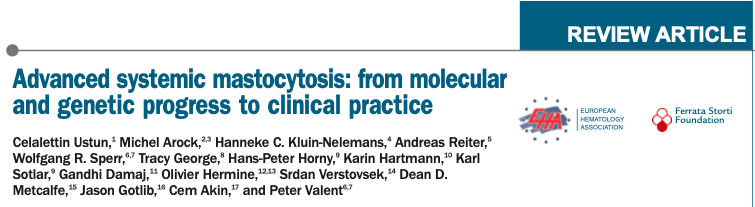 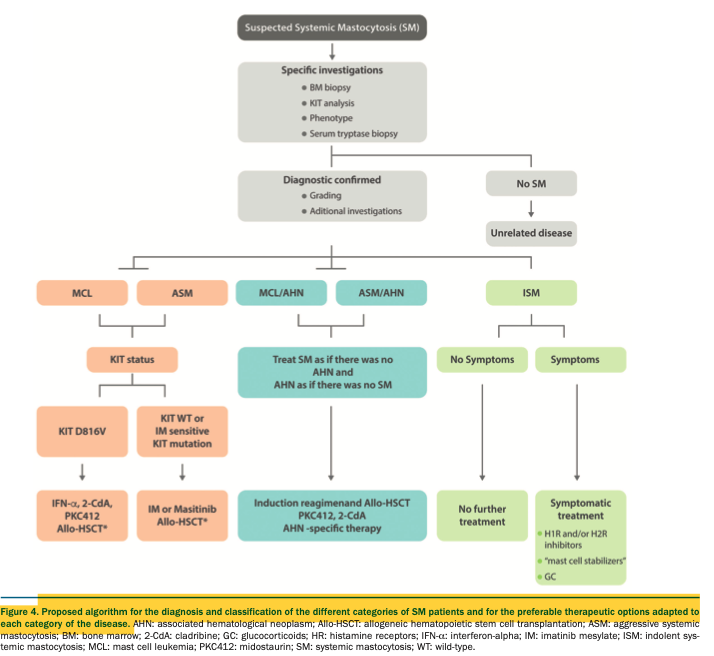 2. ΜΑΣΤΟΚΥΤΤΑΡΩΣΗ ΚΑΙ ΟΣΤΙΚΗ ΝΟΣΟΣ
Ι. Εισαγωγή
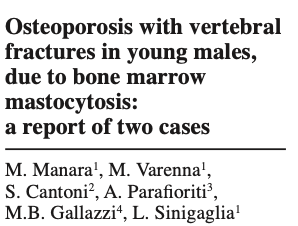 Μαστοκυττάρωση και Οστική νόσος
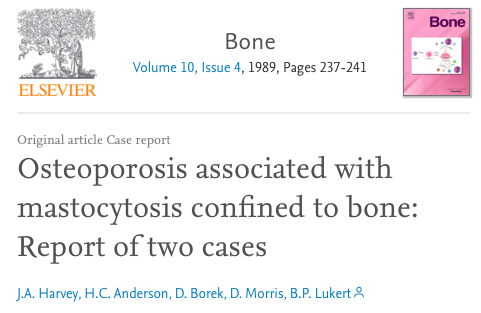 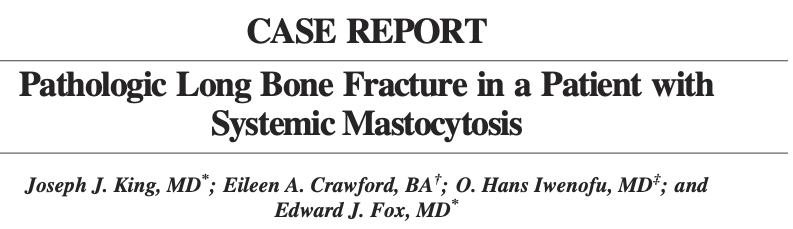 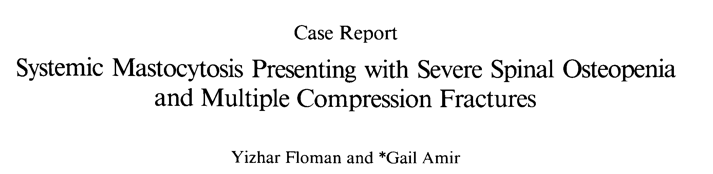 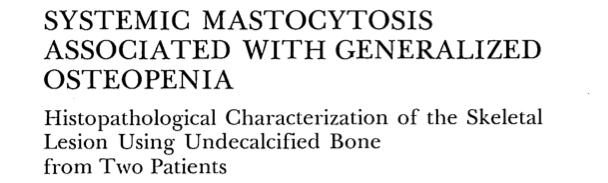 2010
2007
1989
1991
1980
Ι. Εισαγωγή
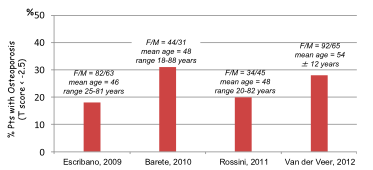 η κλινική εικόνα ποικίλλει- υποδιάγνωση 
14-66% των ασθενών με SM πάσχουν και από οστική νόσο
εμφανίζεται κατά βάση στα πλαίσια της SM
<5% of patients with ISM had a normal serum tryptase level
 είδη οστικής νόσου στη SM:
Οστεοπενία
Οστεοπόρωση (⚦>♁), ~18-37% - # ευθραυστότητας ~24-57%
Οστεοσκλήρυνση, (⚦<♁), ~2-8%
Μικτός τύπος οστικής βλάβης, ~4%
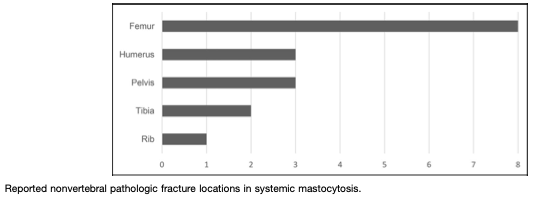 Rossini M et al, Immunol Allergy Clin N Am 2015
Theocharides TC et al, N Engl J Med 2015
Gulen T et al, J Intern Med 2015
Shah A et al, J of the AAOS Glob Res & Rev 2022
ΙΙ. Παθοφυσιολογία
Bone degrading
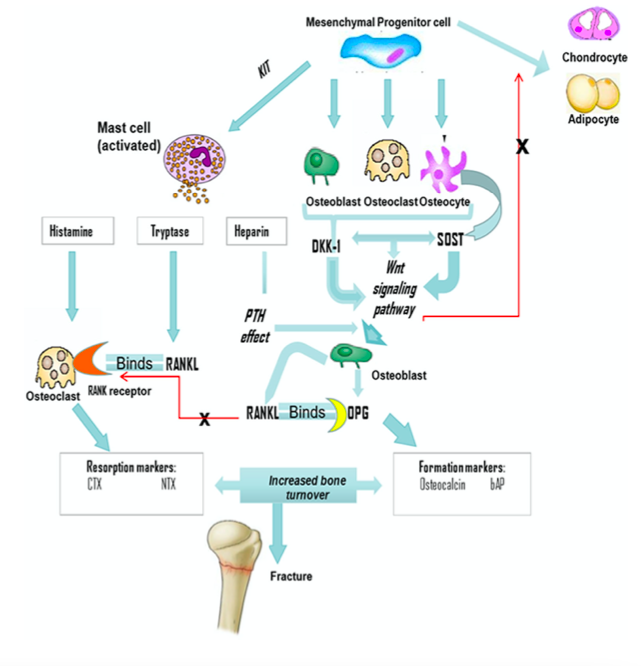 ΟΣΤΕΟΠΟΡΩΣΗ
SM mediators (ισταμίνη, τρυπτάση, ηπαρίνη, κυτοκίνες  IL-1, IL-6, TNF)
neoplastic infiltration
⇑ οστική απορρόφηση
⇓ οστεοβλαστική λειτουργία
PTH effect
Bouvard B et al, Morphologie 2020
ΙΙ. Παθοφυσιολογία
Bone forming
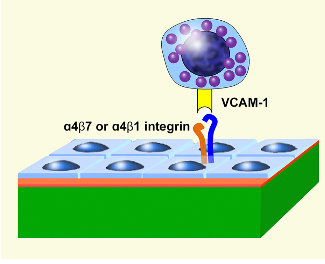 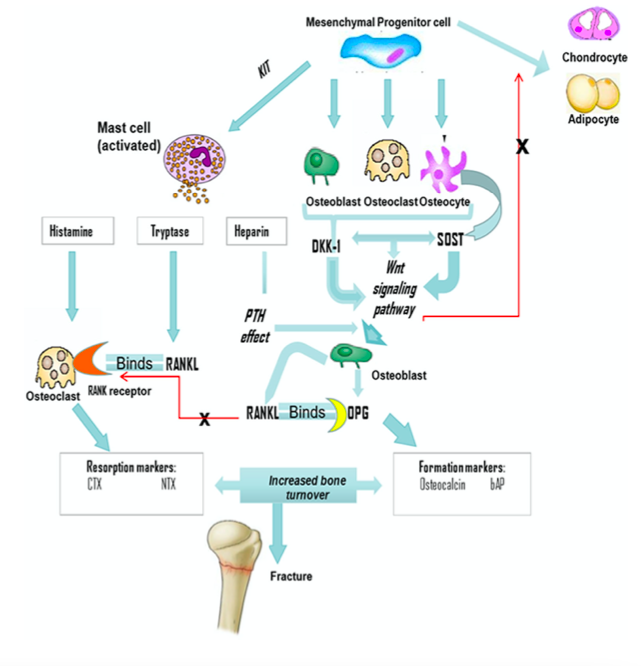 ΟΣΤΕΟΣΚΛΗΡΥΝΣΗ
Ινωδογενετικές κυτοκίνες (PDGF, TGFβ, bFGF, IL12, INFγ)
⇑ οστεοβλαστών μέσω του VCAM-1
⇑ OPG
⇓ οστεοκλαστών
Bouvard B et al, Morphologie 2020
ΙΙ. Παθοφυσιολογία
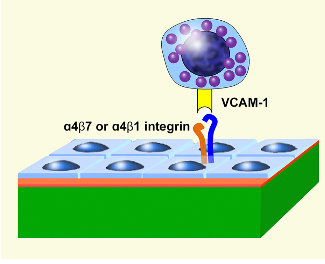 Neoplastic infiltration
Bone degrading
Bone forming
Disease mediators
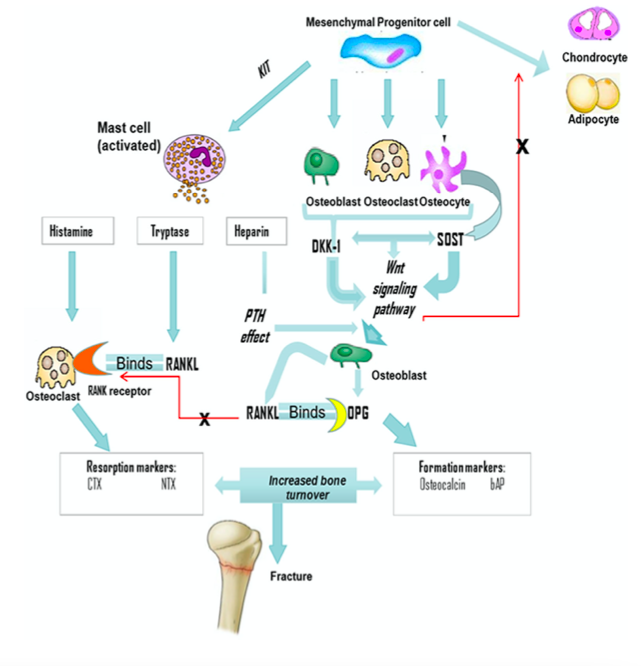 ΟΣΤΕΟΠΟΡΩΣΗ
SM mediators
neoplastic infiltration
⇑ οστική απορρόφηση
⇓ οστεοβλαστική λειτουργία
PTH effect
ΟΣΤΕΟΣΚΛΗΡΥΝΣΗ
Ινωδογενετικές κυτοκίνες (PDGF, TGFβ, bFGF)
⇑ οστεοβλαστών μέσω του VCAM-1
BONE REMODELING
Bouvard B et al, Morphologie 2020
ΙΙΙ. Κλινική εικόνα
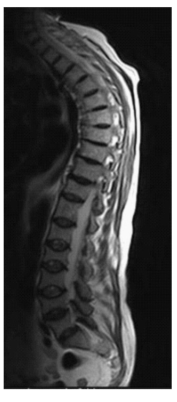 Παράγοντες κινδύνου:
Φύλο (Α>Θ)
ηλικία
Απουσία δερματικής συμμετοχής
⇑ κατανάλωση αλκοόλ
ΣΤΟΧΟΣ: σπογγώδη οστά (20%) ΟΜΣΣ
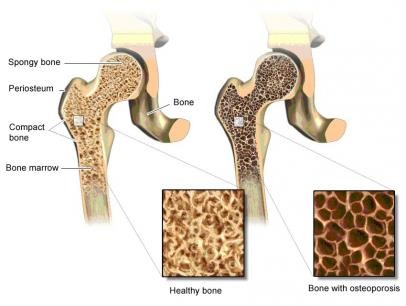 Greene LW et al, Rev Endocr Metab Disord 2016
Rosini M et al, Bone 2011
ΙΙΙ. Κλινική εικόνα
Ετερογένεια στην συμπτωματολογία 
απουσία συμπτωμάτων
οστικά άλγη
παθολογικά κατάγματα
χαρακτηριστικά οστεοαρθρίτιδας
⇑ συχνότητα καταγμάτων ΣΣ ~ 39% (21-43%)
Δεδομένα υποστηρίζουν ότι η συχνότητα των καταγμάτων δεν σχετίζεται πάντα με την οστεοπόρωση
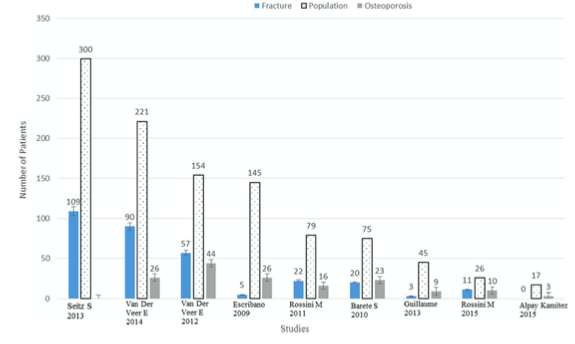 Greene LW et al, Rev Endocr Metab Disord 2016
ΙV. Διάγνωση
Διήθηση από μαστοκύτταρα
Οστική βλάβη
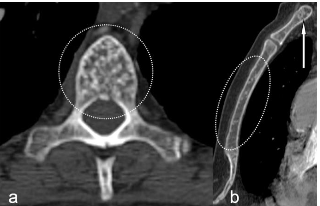 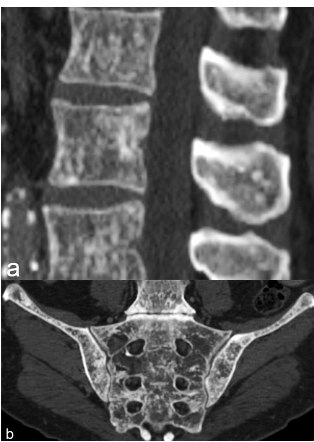 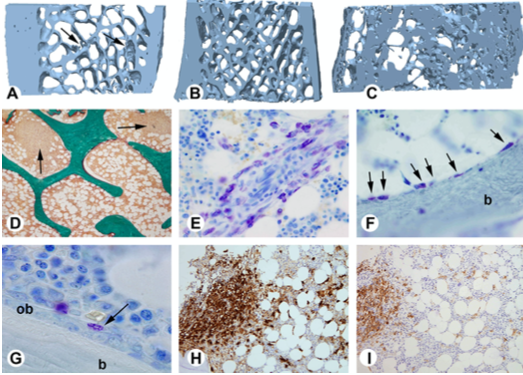 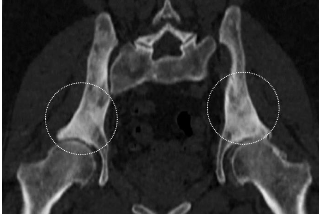 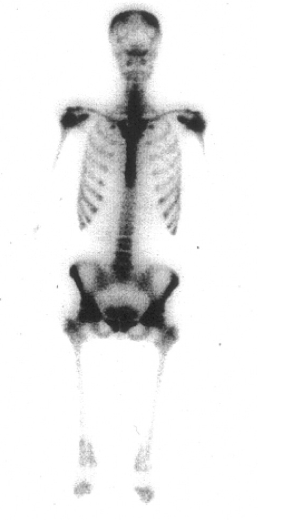 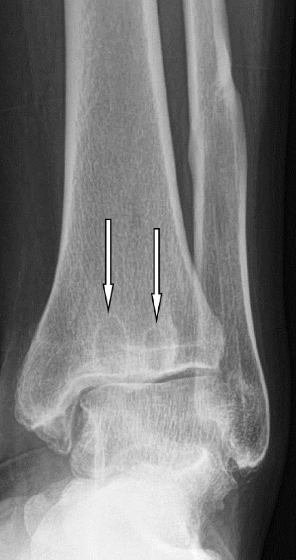 osteolysis
focal sclerotic lesions
diffuse osteosclerosis
diffuse sclerotic foci alternating with normal zones
Ζ score<-2
T score<-2.5
Bouvard B et al, Morphologie 2020
Rossini M et al, Bone 2011
V. Θεραπεία
ΓΕΝΙΚΑ 
έγκαιρη έναρξη αγωγής για τη SM 
συμπτωματική αγωγή (αναλγητικά)
Ca, Vitamin D 

ΣΤΟΧΕΥΜΕΝΗ ΑΓΩΓΗ
διφωσφονικά ⇑ vertebral BMD :
Αλενδρονάτη 70mg/wk
Ρισενδρονάτη 35mg/wk
Παμινδρονάτη 90mg/mo
Ζολενδρονικό οξύ 4mg/mo
 denosumab-antiRANKL antibody, sclerostin antibody- romosozumab
 limited data on the role of osteoanabolic agents
 palliative RT & # surgery
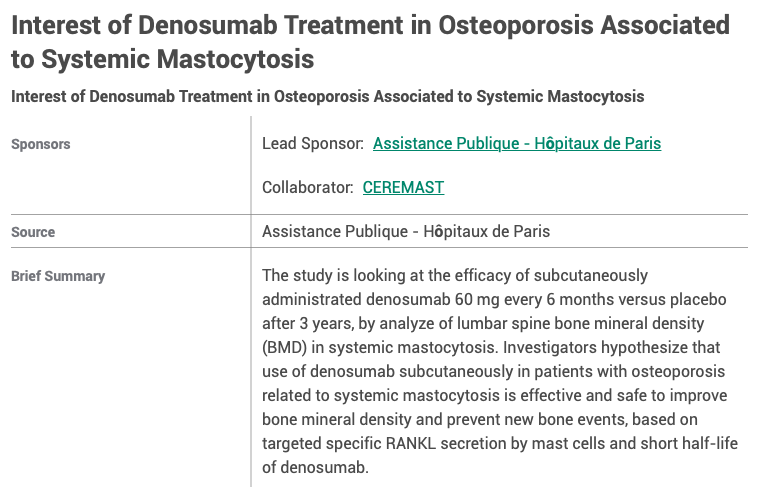 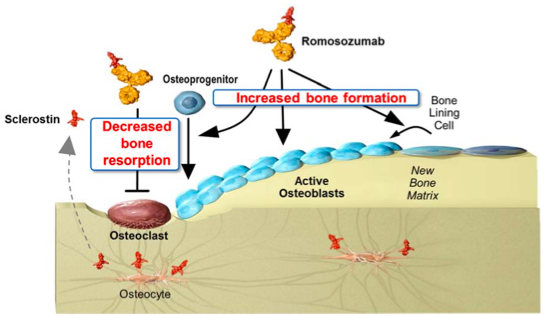 Barete S et al, Ann Rheum Dis 2010
Rossini M et al, Imminol Allergy Clin N Am 2014
V. Θεραπεία
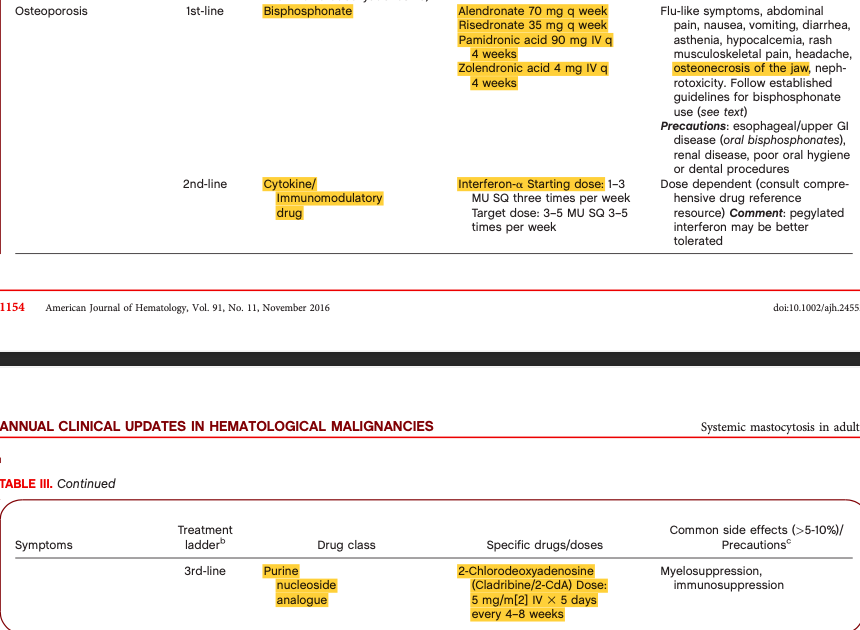 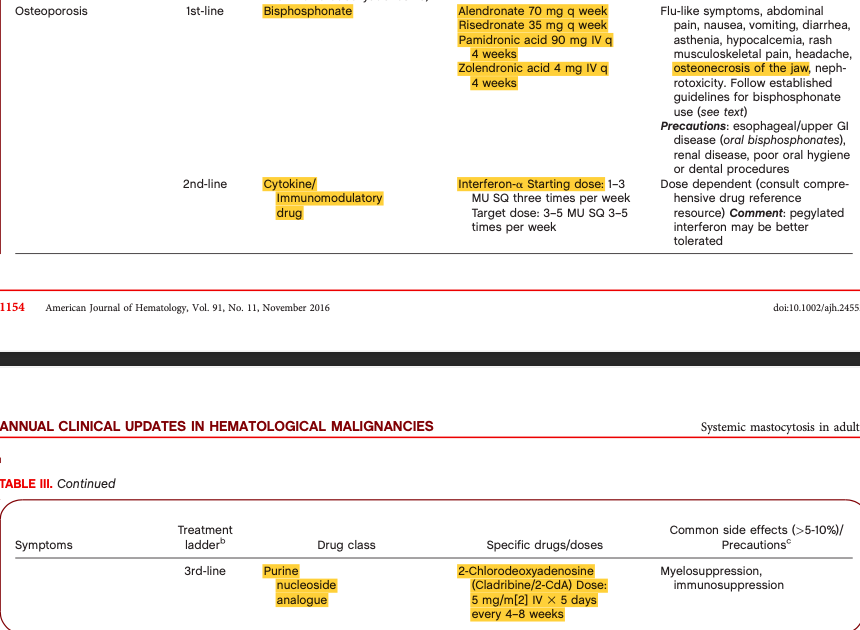 Animesh Pardanani , AJH 2017
V. Θεραπεία
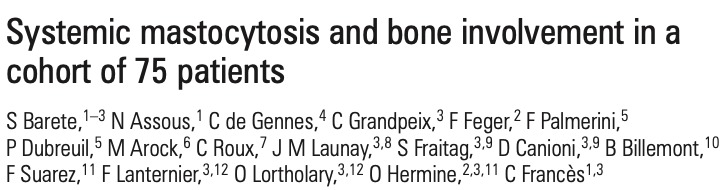 ΠΡΟΒΛΗΜΑΤΙΣΜΟΙ
δεν είναι απόλυτα σαφής η ένδειξη για έναρξη αγωγής στην περίπτωση της οστικής νόσου
 ενδεικτικά χρησιμοποιούνται τα αποτελέσματα των δοκιμασιών οστικής πυκνότητας
δεν είναι σαφής η μέθοδος αξιολόγησης της ανταπόκρισης
δεν είναι σαφής η χρονική διάρκεια της θεραπείας
rapid increase in bone density may also be a signal for increasing osteoblastic activity – therapy resistance?
⇑ in lumbar BMD reaching 2% per year on average
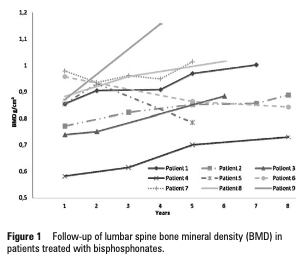 Barete S et al, Ann Rheum Dis 2010
Greene LW et al, Rev Endocr Metab Disord 2016
VΙ. Μελλοντικές προοπτικές
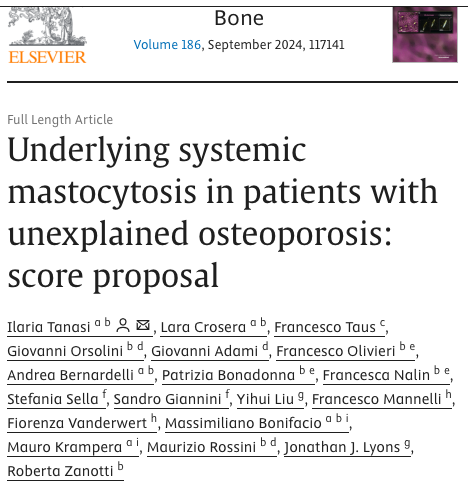 ΠΡΟΓΝΩΣΤΙΚΑ ΣΥΣΤΗΜΑΤΑ 
A predictive score for mastocytosis in severe osteoporosis cases is lacking
Bone marrow assessment should not rely solely on ⥣ tryptase levels (Chronic urticaria, renal insufficiency, hereditary tryptasemia)
We should avoid unnecessary bone marrow studies
OSTEO score
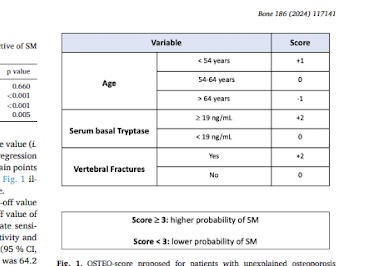 ανεξήγητη οστεοπόρωση+ υποψία SM= BM???
139 adult patients with unexplained osteoporosis and suspected SM
After BM evaluation 45.3% had SM, while 54.7 % were negative
sensitivity of 73.5 % and a specificity of 67.1 %
Tanasi I et al, Bone 2024
VΙ. Μελλοντικές προοπτικές
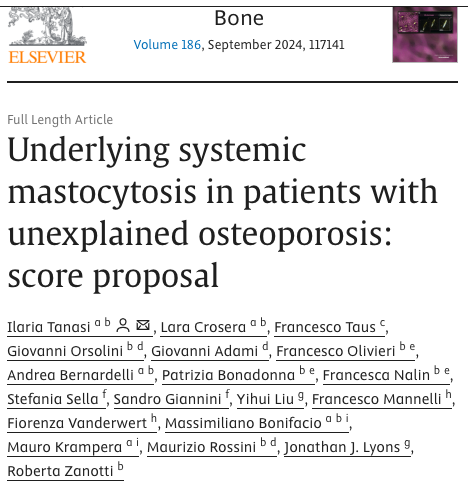 OSTEO score
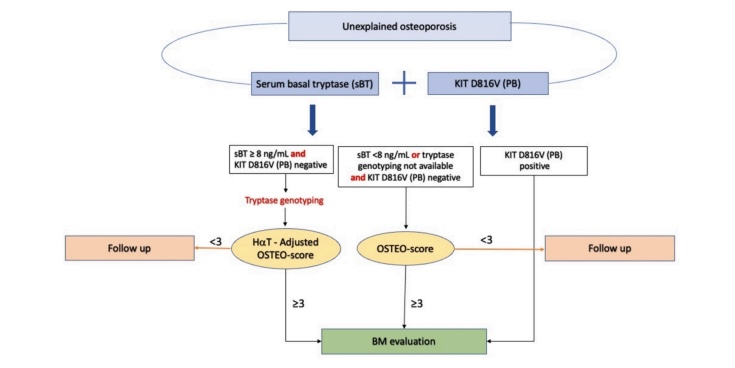 Tanasi I et al, Bone 2024
VΙ. Μελλοντικές προοπτικές
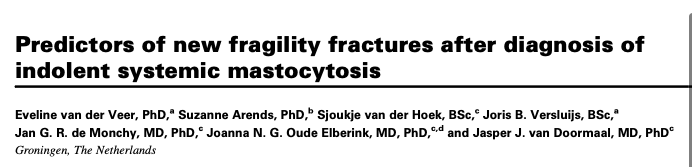 ΠΡΟΓΝΩΣΤΙΚΟΙ ΠΑΡΑΓΟΝΤΕΣ ΚΑΤΑΓΜΑΤΟΣ ΣΤΗΝ SM
Τα οστεοπορωτικά κατάγματα εμφανίζονται συχνά σε ασθενείς με SM
Αφορούν συχνά ασθενείς < 50yrs

MastFX score
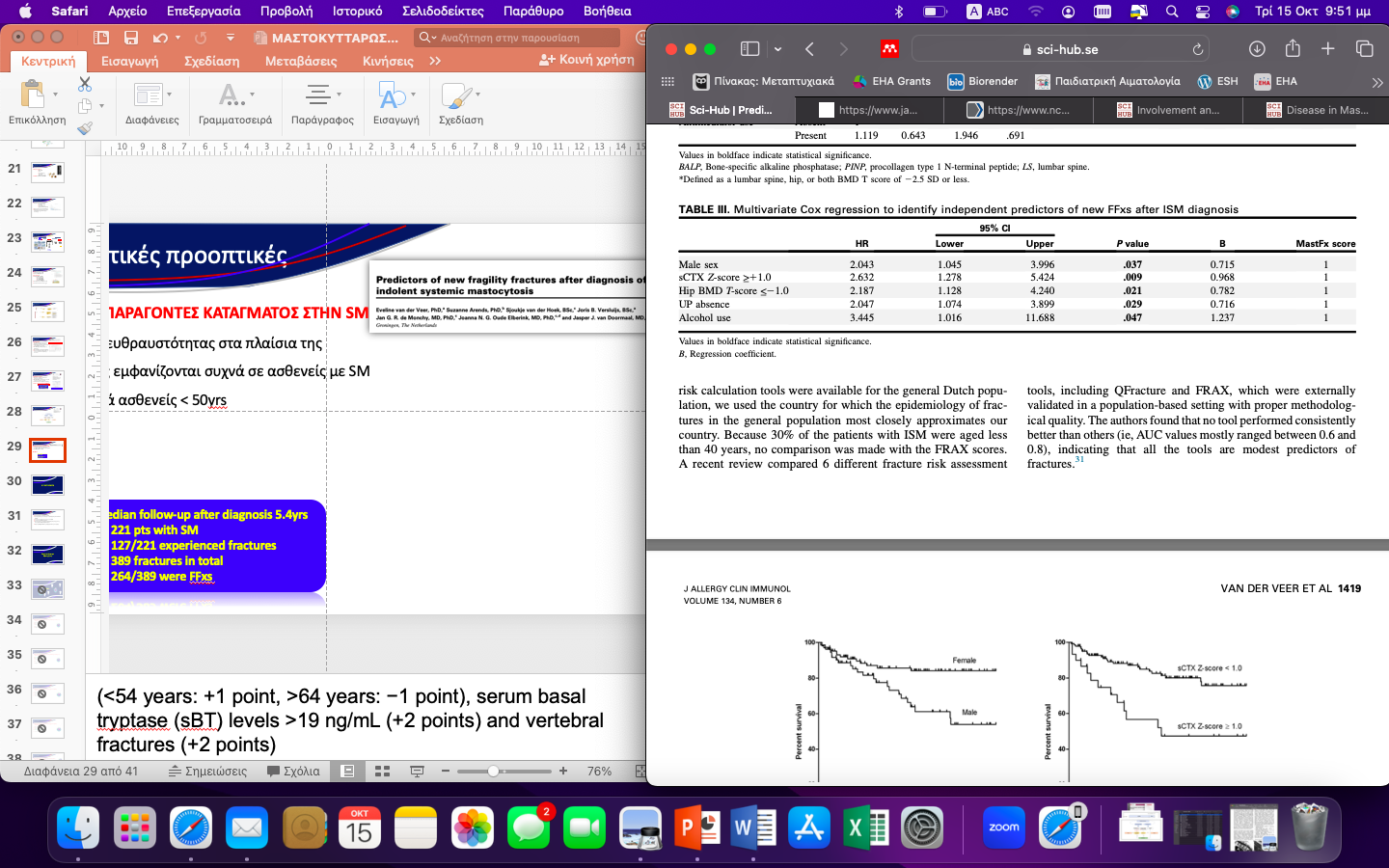 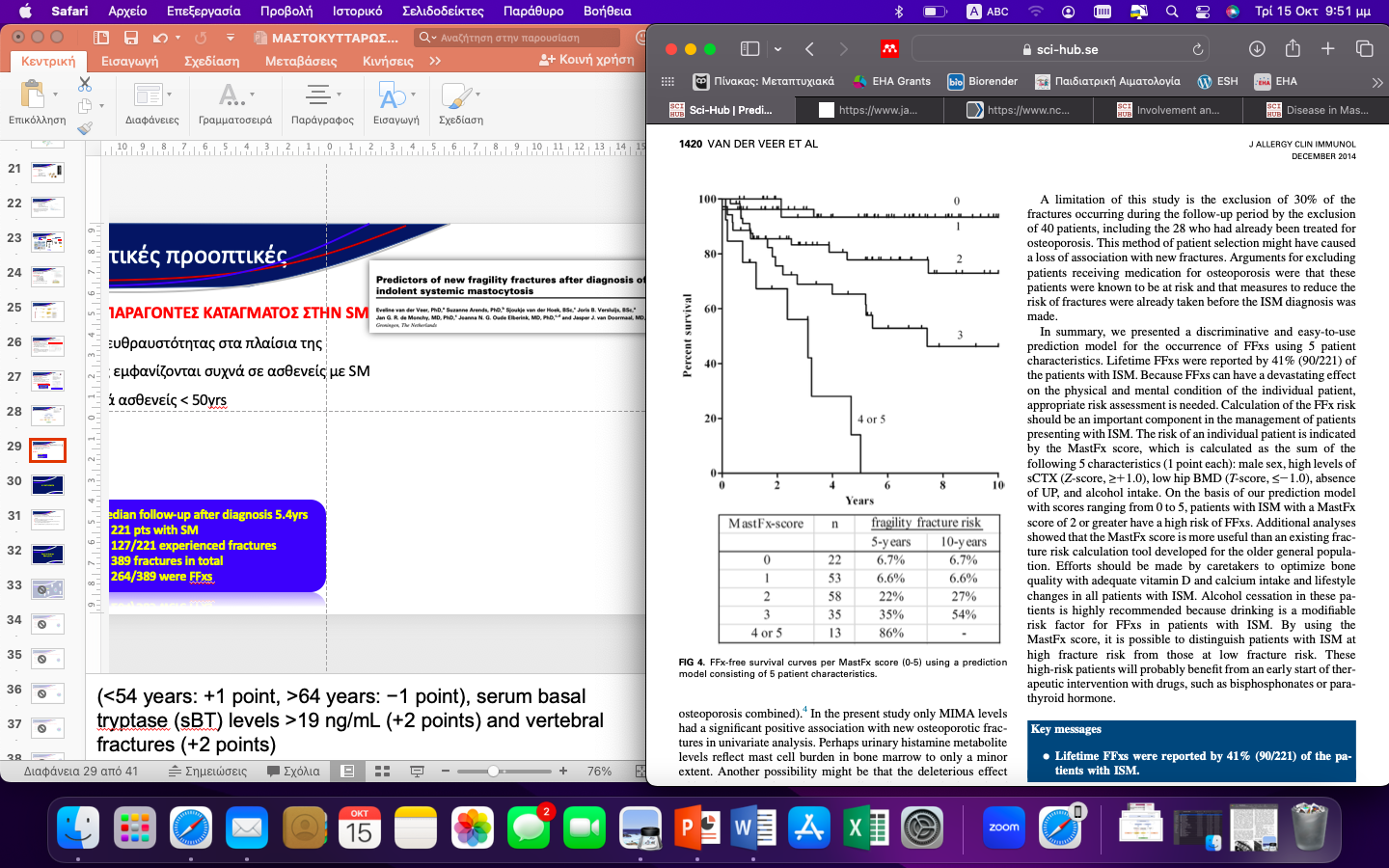 Median follow-up after diagnosis 5.4yrs
221 pts with SM 
127/221 experienced fractures
389 fractures in total
264/389 were FFxs
Veer E et al, J Allergy Clin Immunil 2024
4. ΣΥΜΠΕΡΑΣΜΑΤΑ
η συστηματική μαστοκυττάρωση είναι σπάνια
η οστική προσβολή στη συστηματική μαστοκυττάρωση εμφανίζεται στο 14-66% των ασθενών 
κλινική ετερογένεια χαρακτηρίζει την οστική νόσο στη SM
screening test: επίπεδα τρυπτάσης ορού
απεικονιστικός έλεγχος με απλή ακτινογραφία και δοκιμασίες μέτρησης οστικής πυκνότητας αποτελεί βασικό διαγνωστικό μέσο
θεραπεία με διφωσφονικά και νεότερα φάρμακα βελτιώνει την οστική βλάβη
Ευχαριστώ για την προσοχή σας